Санкт-Петербургские  игры  школьных  спортивных клубов
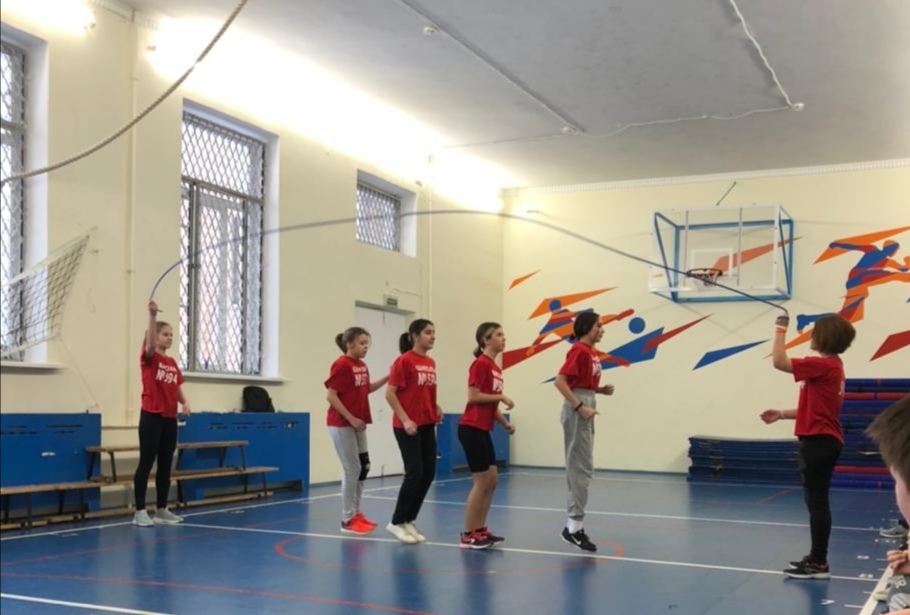 Челночный бег
Баскетбол
Сборная команда по баскетболу
Скиппинг
Сборная команда девочек-скиппинг
Футбол
Итоги школьного  этапа  соревнований       школьных спортивных клубов:
В соревнованиях принимали участие ученики 
7А
7Б
 8А
классов в количестве 47 человек. В результате была создана сборная команды школы